さぼちゃん
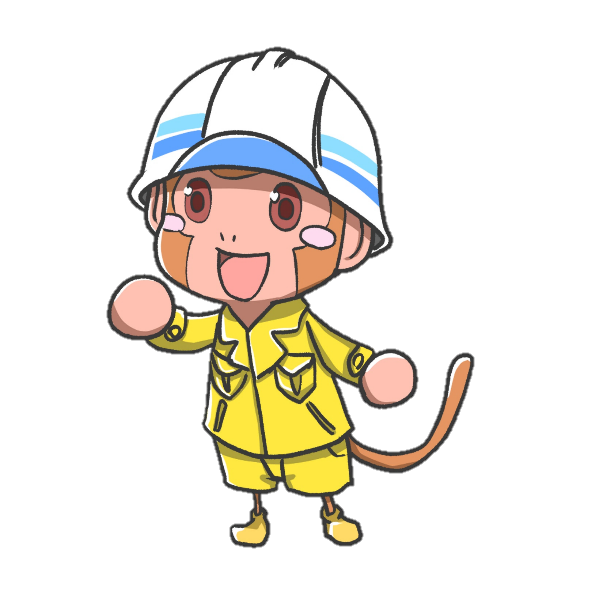 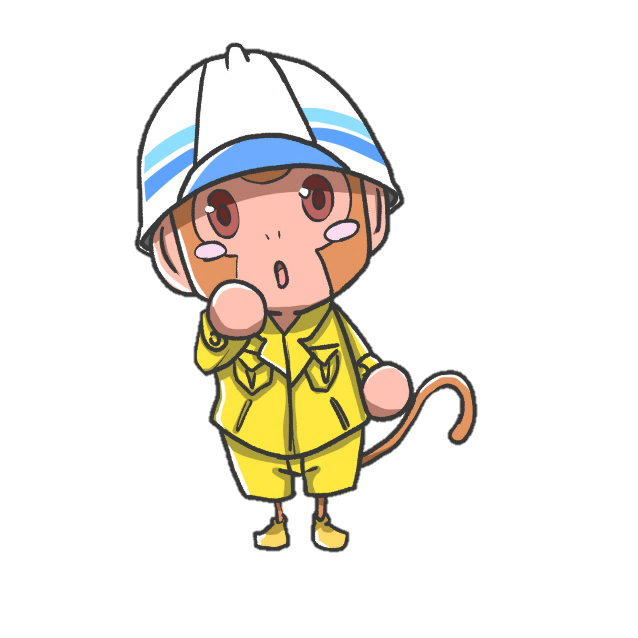 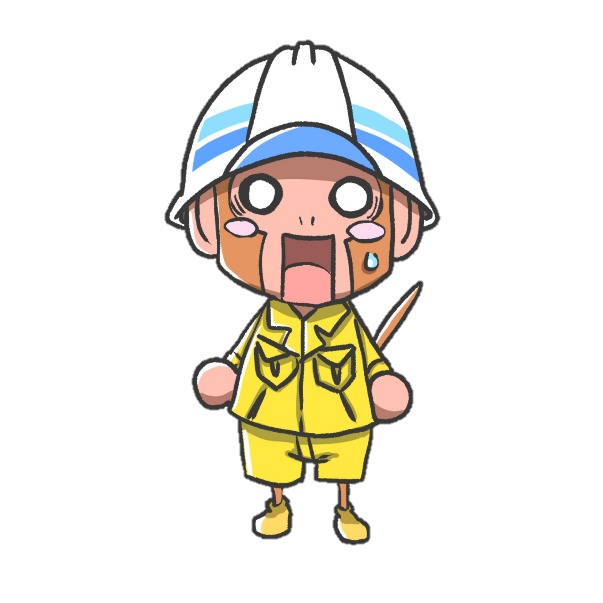 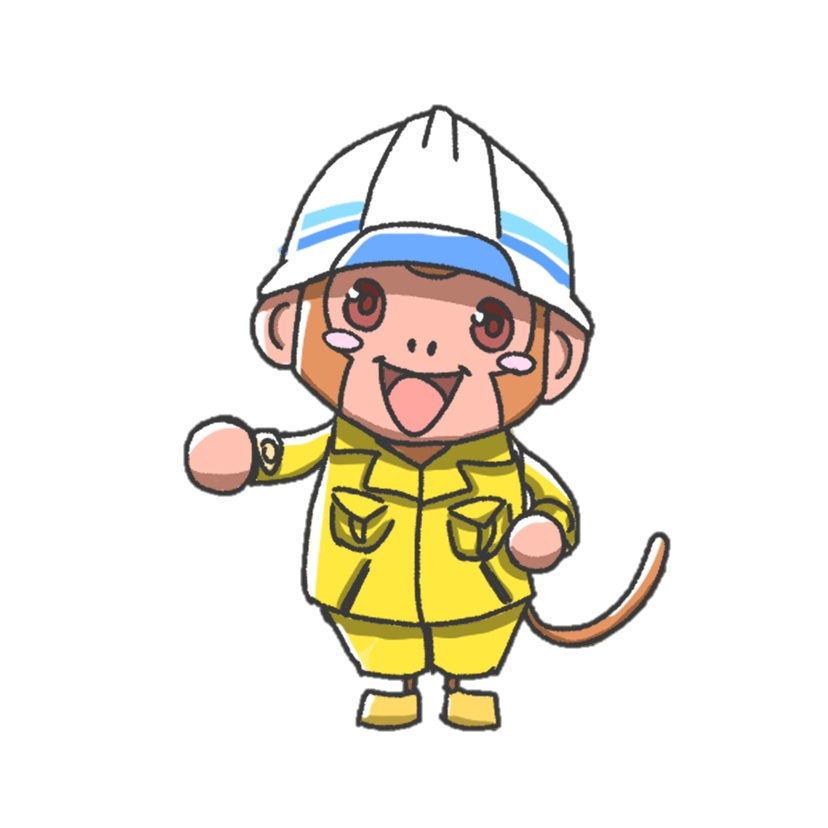 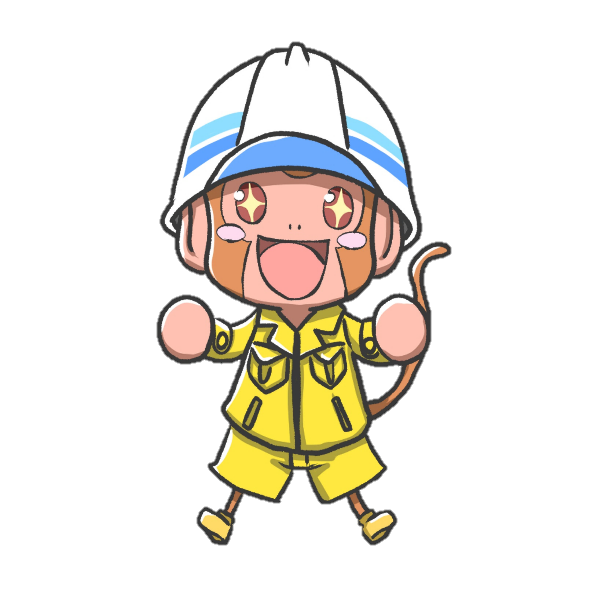 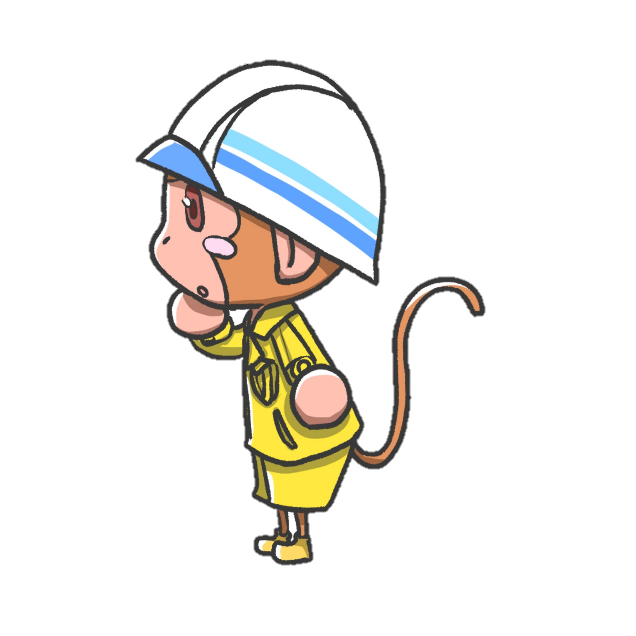 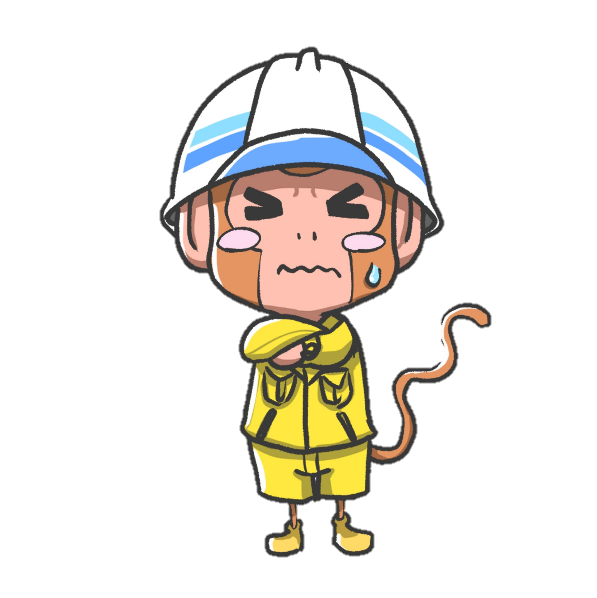